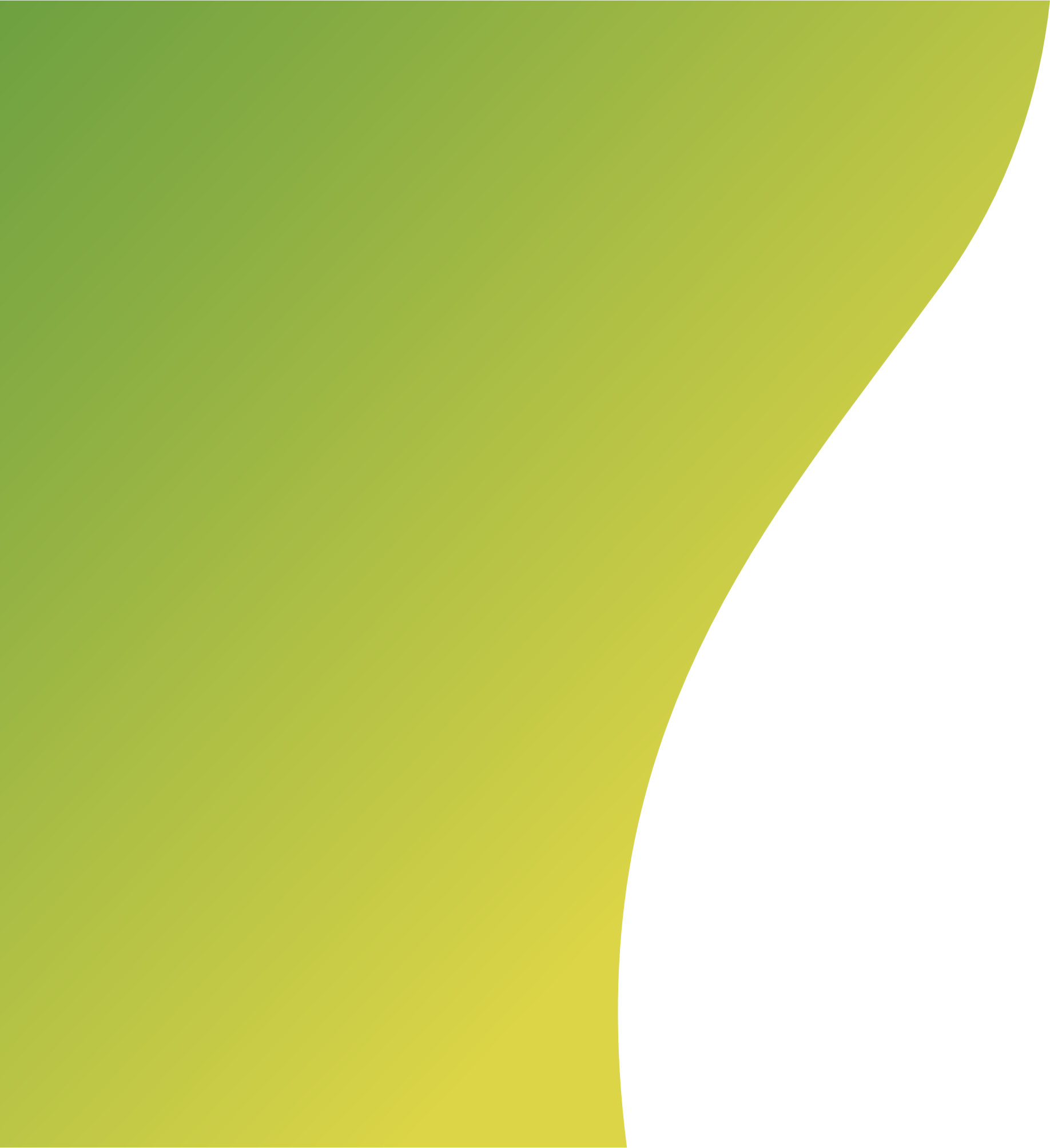 Порівняльний зворот
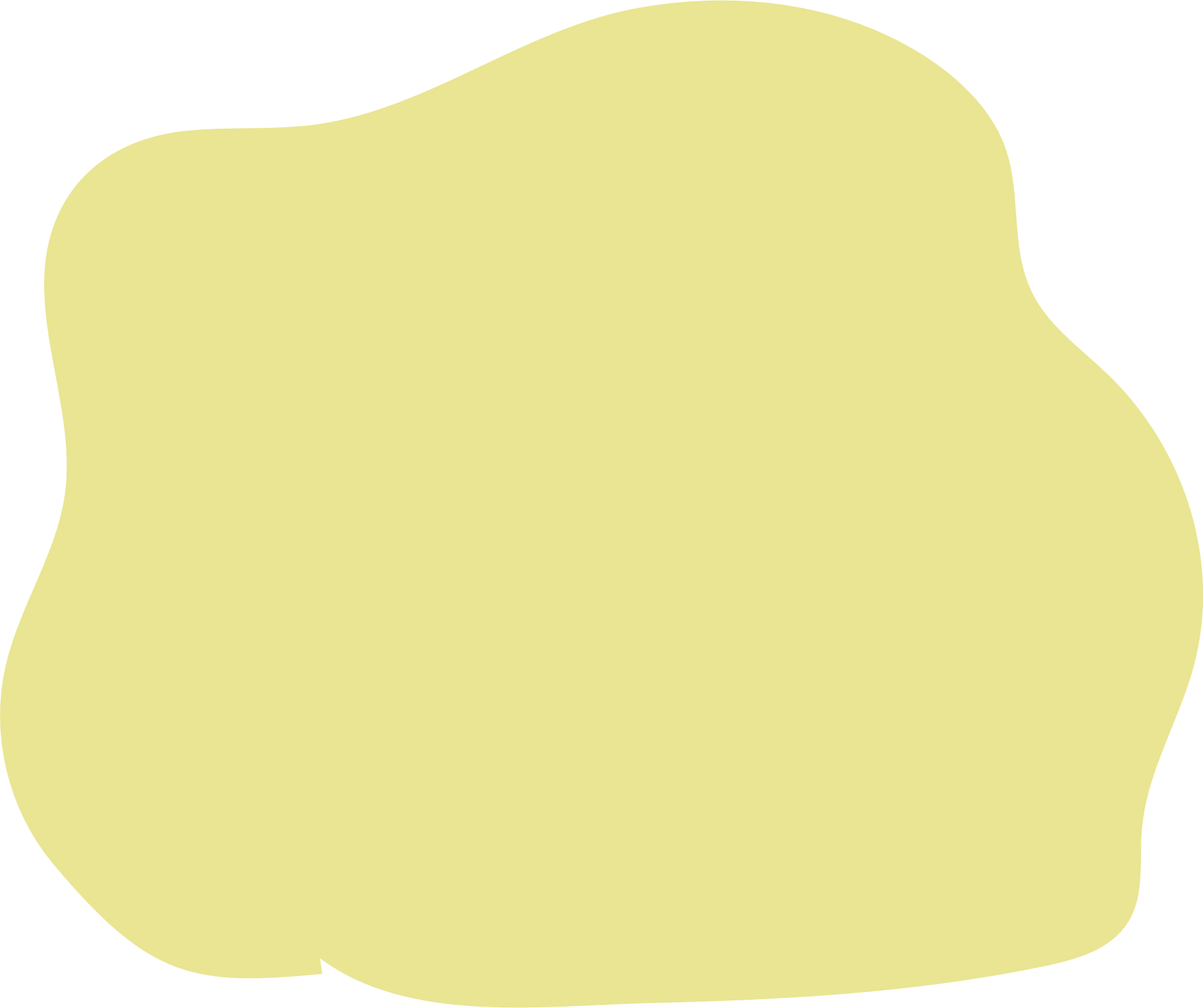 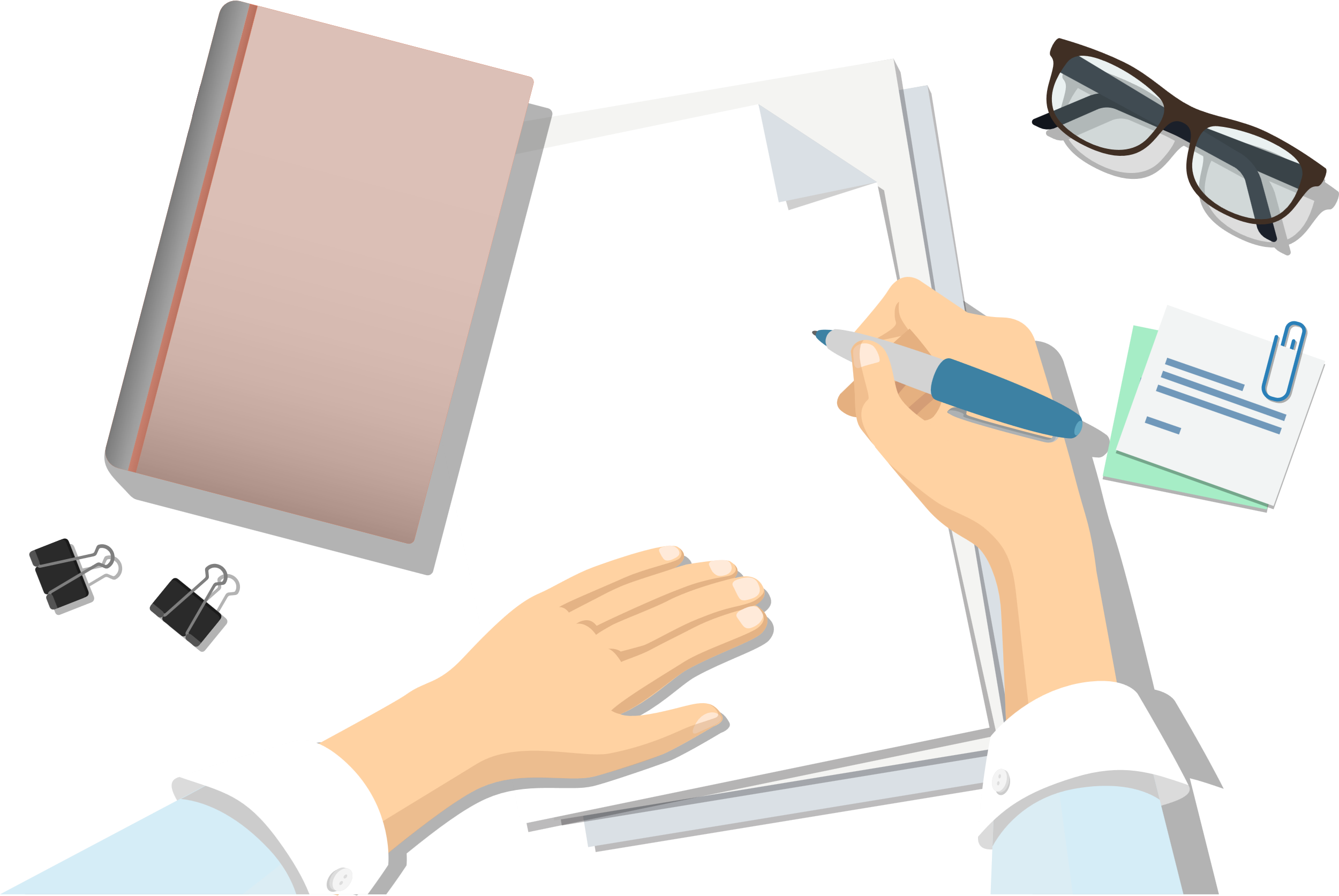 Мова ворожнечі
це будь-яке дискримінаційне та / або некоректне висловлювання щодо окремих груп чи спільнот або щодо окремих людей як представників цих спільнот (може бути за різними ознаками: національною, релігійною, соціальною, статтю тощо).
Стереотипи
— спрощені узагальнені уявлення про групи людей, які немовби поводяться однаково.
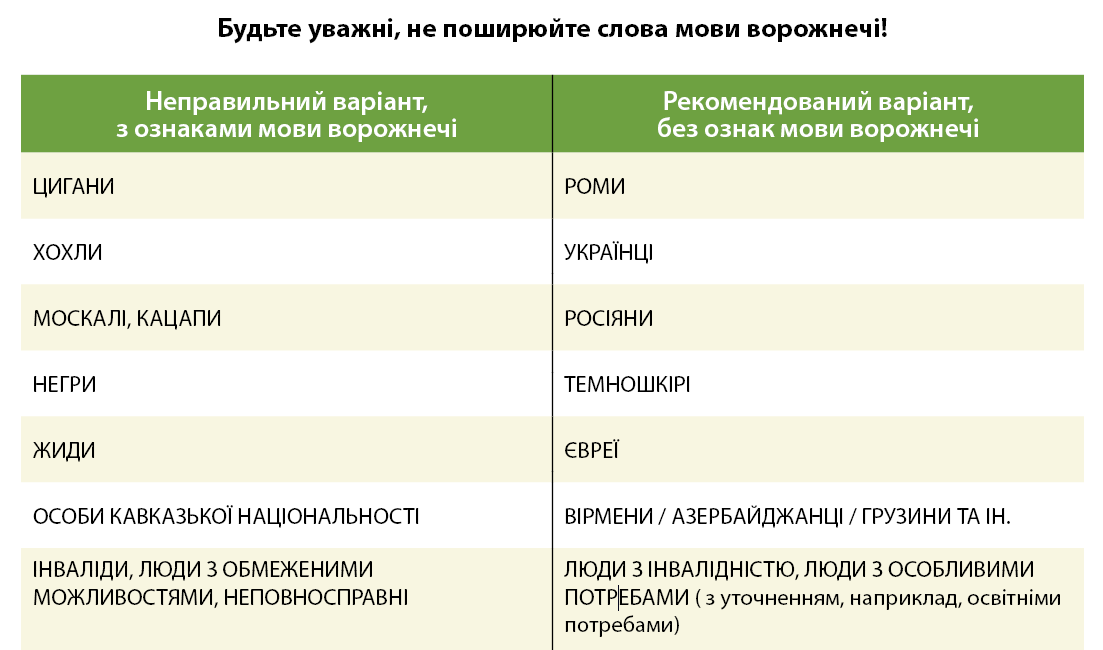 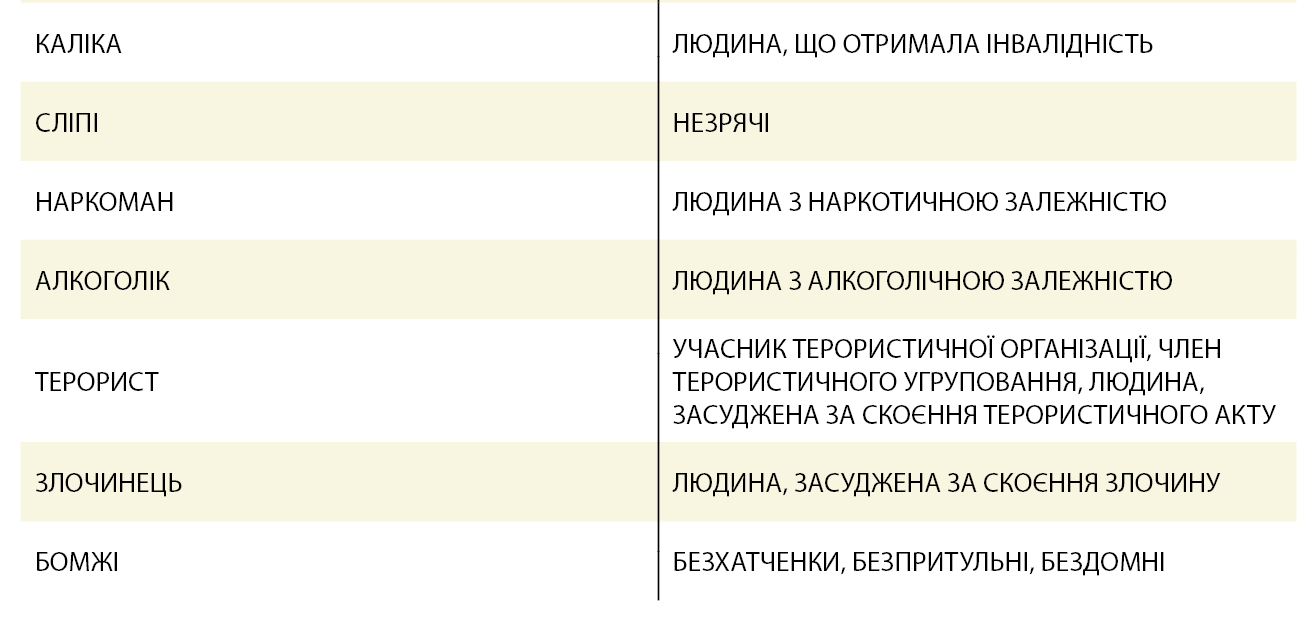 Струнка, наче тополя
Співає, немов соловейко
Налетіли, як татари
Плентаєшся, ніби старий дід
Дивиться, наче побитий собака
Ховаєшся, ніби злочинець
Неосяжний, мов океан
Галасливі, наче цигани
Розмовляю з тобою, ніби з глухим
Непохитний, наче могутній дуб
Емоційний, неначе дівчисько
Суворий, як батько
Тиняєшся, як бомж
Хитрий, немов жид
Сміливий, як козак
Поводишся, наче базарна баба
Бездушний, наче камінь
Дегуманізація
— це позбавлення людини її людської сутності. Коли ми вербально, графічно чи якимось іншим чином надаємо людині чи групі людей образу тварини, таким чином ми виносимо її за межі категорії «людина» й переносимо на неї відповідні риси — залежно від того, з чим порівнюємо.